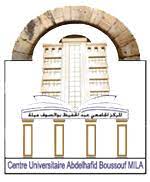 وزارة التـــعـــلـــــيم العـــــالـــــي والبــحـــث العــــلــمـــي
المركز الجامعي عبد الحفيظ بوالصوف بميلة
تخصص التسويق
محاضرة يوم 27/ 02/ 2024 بعنوان :
من تقديم الدكتور : معاذ ميمون
التسويق الاستراتيجي
Strategic marketing
العملية التسويقية Marketing process
03
04
المزيج التسويقي
Mix Marketing
التسويق الاستراتيجي 
Marketing strategy
دراسة السوق 
Market research
إدارة العلاقة مع الزبون
جمع وتحليل البيانات
Data
التجزئة ، الاستهداف ، التموقع
STP
المنتج، التسعير، التوزيع، الترويج 
4P's
CRM
01
02
دراسة السوق Market research
03
04
المزيج التسويقي
Mix Marketing
التسويق الاستراتيجي 
Marketing strategy
دراسة السوق 
Market research
إدارة العلاقة مع الزبون
جمع وتحليل البيانات
Data
التجزئة ، الاستهداف ، التموقع
STP
المنتج، التسعير، التوزيع، الترويج 
4P's
CRM
01
فيليب كوتلر : «التسويق أصبح معركة تعتمد على البيانات أكثر من الإعتماد على قوة فريق المبيعات».
02
تأثير بحوث التسويق في ربحية ونمو الشركات:
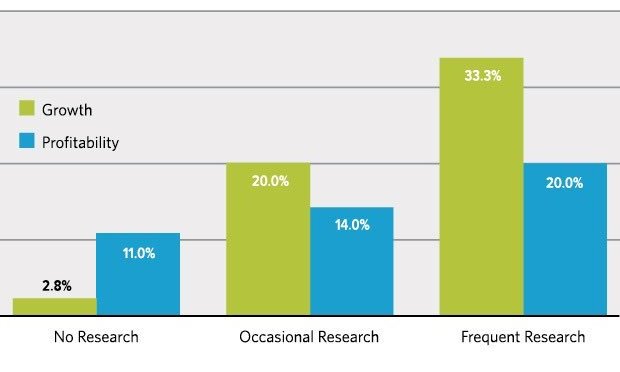 1- ماذا نقصد بالسوق ؟
المقاربة الاقتصادية البسيطة :
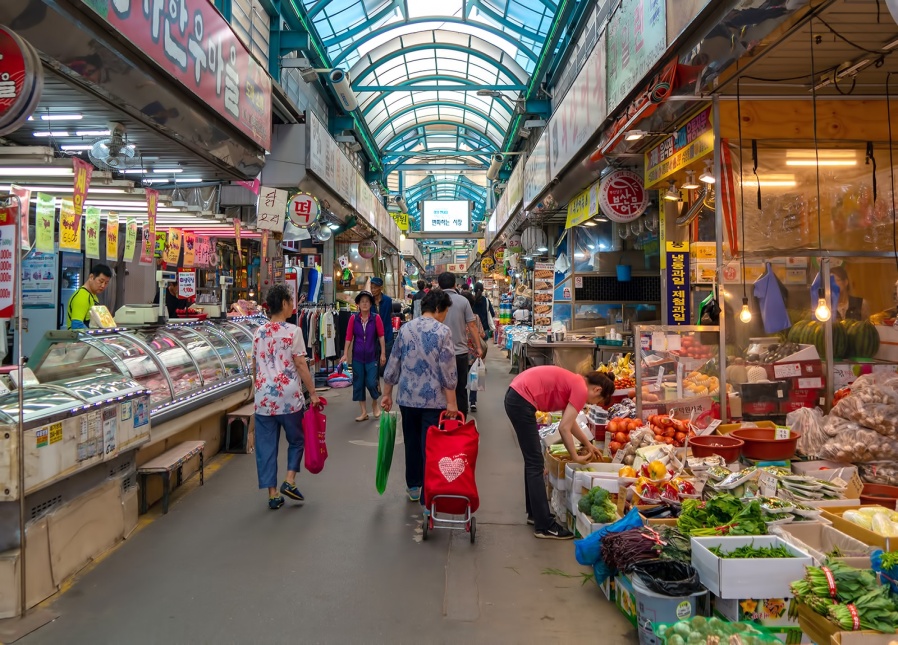 المقاربة الاقتصادية الحديثة :
”هو مكان التقاء العرض والطلب من أجل اتمام العملية التبادلية“.
المقاربة التسويقية :
”مجموعة من الزبائن لديهم الحاجة او الرغبة في التبادل، مع امتلاكهم للقدرة الشرائية“.
ملاحظة : في الدراسات التسويقية يبقى معيار المستهلك هو الأكثر استخداما للتعبير عن السوق.
”هم الزبائن والمنافسون والموردون والموزعون والوسطاء والهيئات الحكومية والجمعيات المدنية والقوانين .. الخ“.
2- دراسة السوق
دراسة البيئة الخارجية الكليّة للسوق 
 (الغير مباشرة)
نموذج  PESTEL
سلسلة القيمة
The value chain
دراسة البيئة الداخلية
دراسة البيئة الخارجية المباشرة (تحليل الصناعة)
نموذج بورتر Porter لتحليل الصناعة
03
02
01
خطوة
خطوة
خطوة
البيئة الكلية
السياسية 
التشريعية
البيئة الجزئية
الاقتصادية
المستهلكين
الموردين
المنظمة
الوسطاء
الثقافية
المنافسون
التكنولوجية
الاجتماعية
3- 
تحليل البيئة
  (السوق)
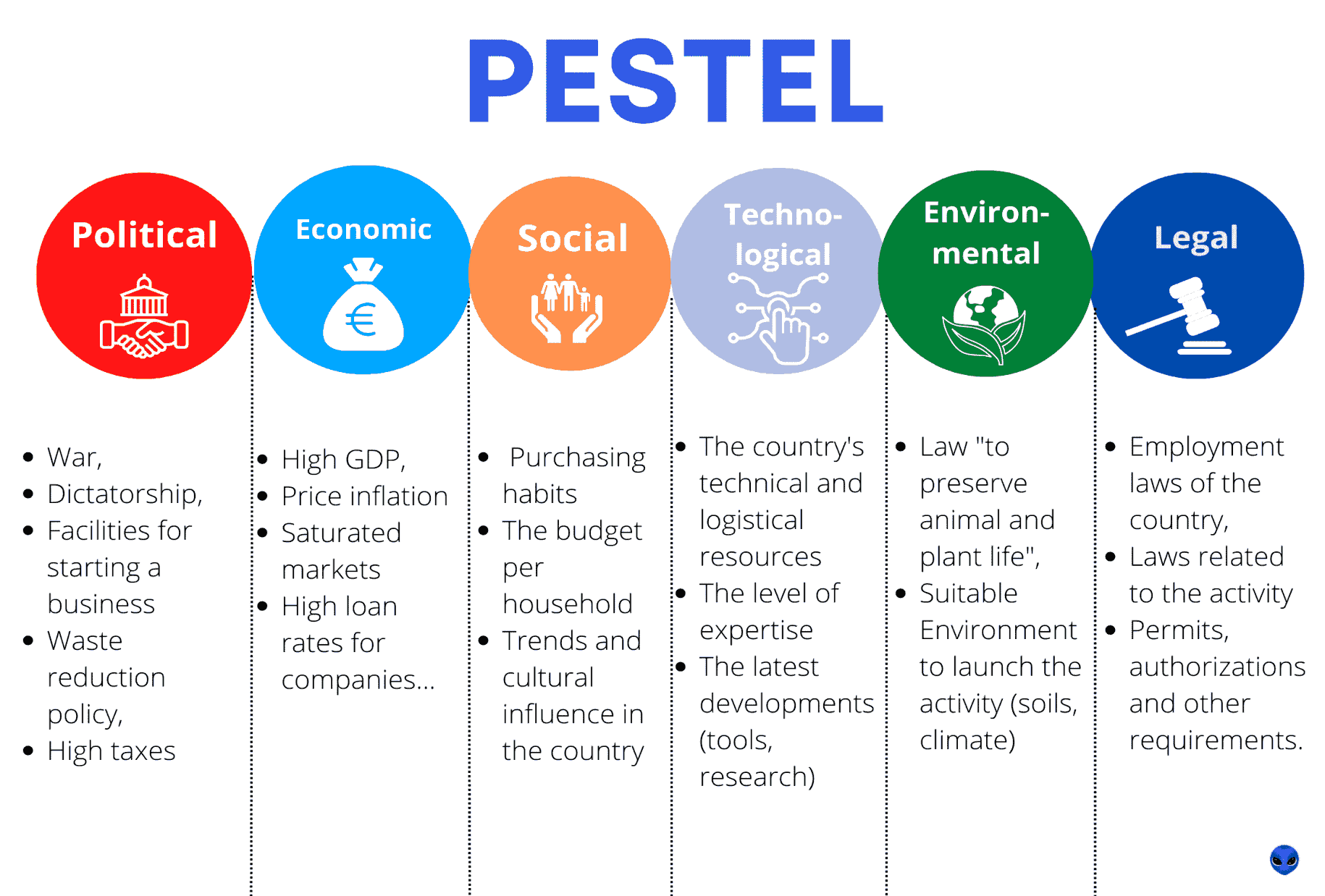 أ- تحليل البيئة الخارجية الكلية
ب- تحليل قطاع المؤسسة
(تحليل الصناعة)
ب-1: تحليل بورتر للقوى الخمس ( 5Fs )
القوة التفاوضية للمشترين
الزبائن
01
تهديد
تهديد
القيود التنظيمية للحكومة في السوق
+1
المنافسون
الحاليون
02
الحكومة
03
المنافسون المحتملون
القوة التفاوضية
05
الموردون
04
المنتجات البديلة
تهديد
ب- تحليل قطاع المؤسسة
(تحليل الصناعة)
ب-2: تحليل تركيبة المنافسة بالقطاع (المجموعات الاستراتيجية)
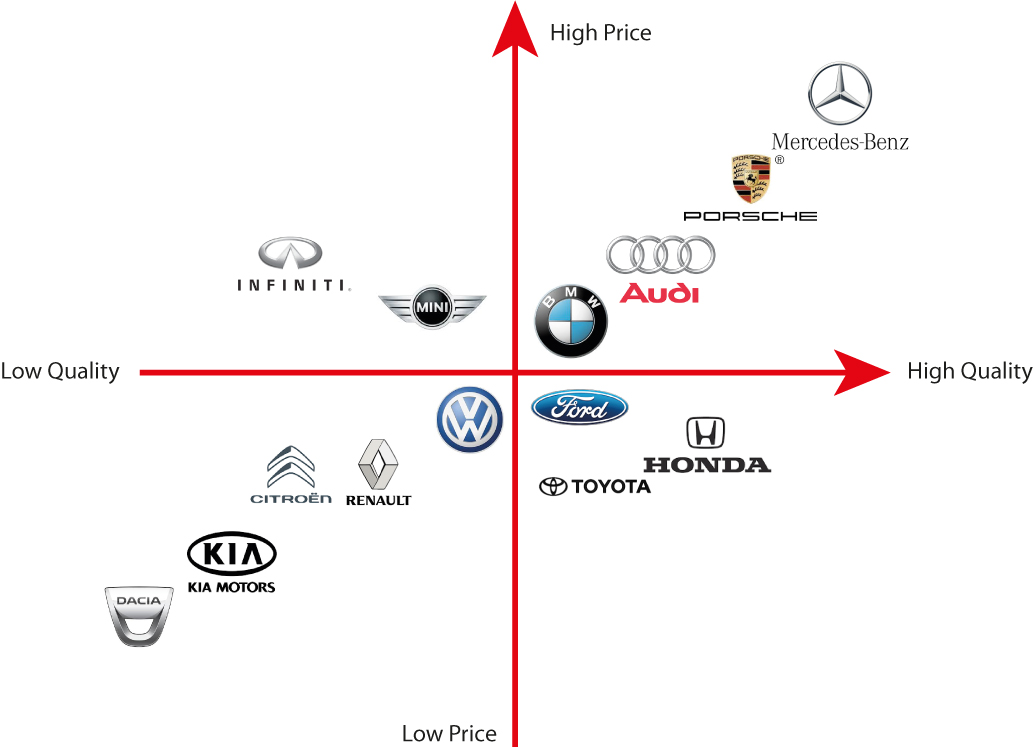 سعر مرتفع
جودة مرتفعة
جودة منخفضة
جودة منخفضة
ب- تحليل البيئة الداخلية
تحليل سلسة القيمة Value chain
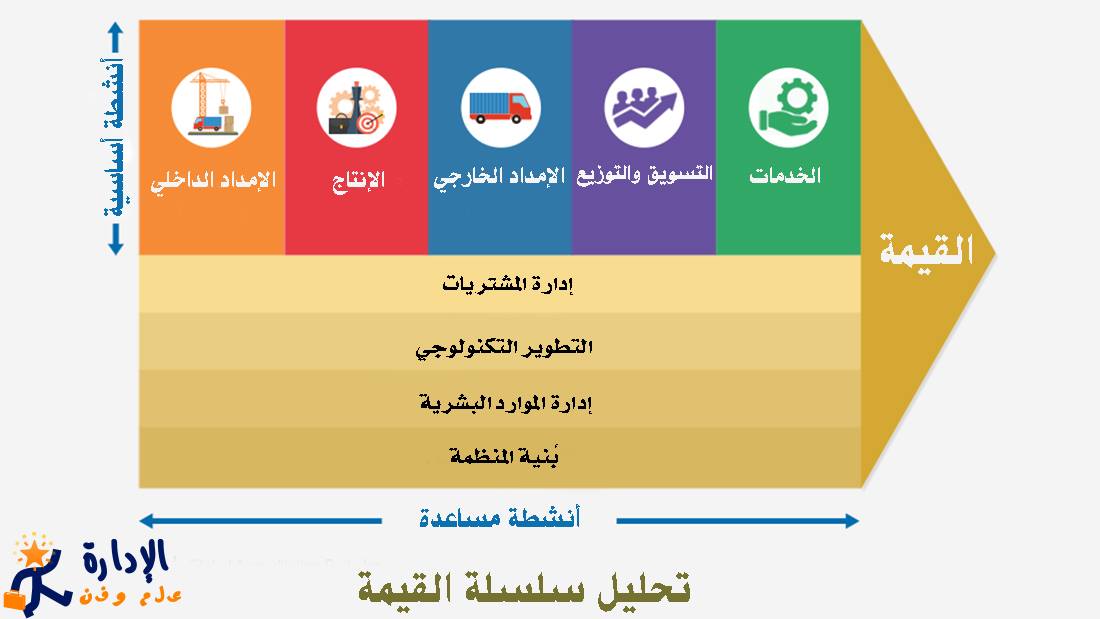 فيليب كوتلر : " التسويق هو سباق بدون خط نهاية".
مقولة